Two Higgs Doublet Models
Theoretical Overview
Mathilda Turtola
Table of contents
04
Experimental Signatures
01
Motivation for 2HDM
05
Experimental Constraints
02
General Theory
06
Summary and Outlook
03
Models
2
Motivation for 2HDM
Why not?
SUSY
Requires two Higgs doublets. 
MSSM special case of one 2HDM
The scalar sector is much more minimal than other sectors.
Dark Matter
CP-violation
Needed to explain matter antimatter assymmetry. 
Can have CP-violation in extended scalar sector
Stable Higgs boson as DM?
Some models for dark matter candidates, e.g. axion models include two Higgs doublets
3
General Theory
Scalar sector constrained from parameter
ρ – experimentally close to one
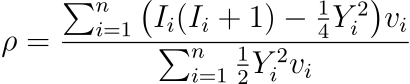 4
General Theory
Scalar sector constrained from parameter
ρ – experimentally close to one
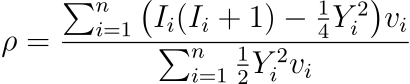 Introduce additional SU(2) doublet
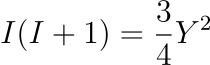 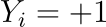 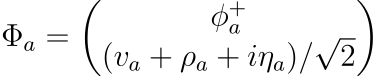 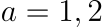 Neutral scalars: 	h, H  
Neutral pseudoscalar: 	A
2 charged scalars: 	H±
4
General Theory
Scalar sector constrained from parameter
ρ – experimentally close to one
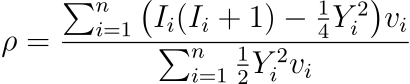 Introduce additional SU(2) doublet
2HDM potential
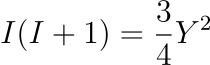 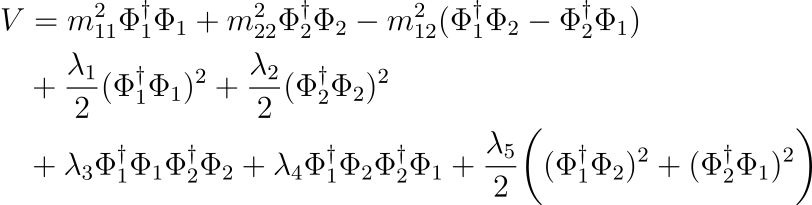 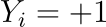 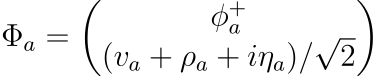 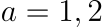 Neutral scalars: 	h, H  
Neutral pseudoscalar: 	A
2 charged scalars: 	H±
In CP-conserving case

Couplings are real
4
General Theory
2HDM potential
Both doublets acquire a nonzero vev:
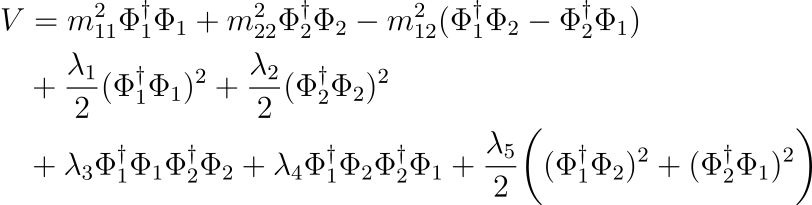 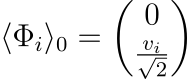 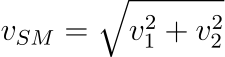 5
General Theory
2HDM potential
Both doublets acquire a nonzero vev:
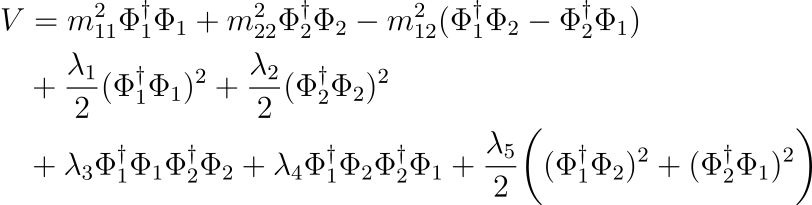 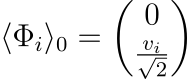 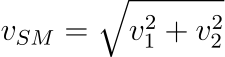 Diagonalize mass matrices, mass eigenstates:
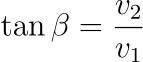 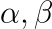 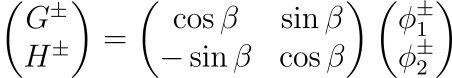 Charged:
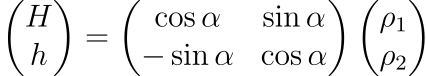 CP-even:
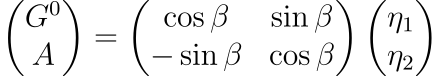 Pseudoscalar:
5
General Theory
Theoretical Constraints
Perturbativity:
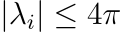 Vacuum stability:
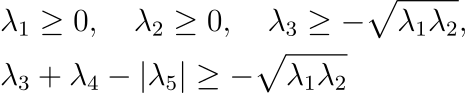 6
General Theory
Theoretical Constraints
FCNC
Yukawa couplings not simultaneously diagonalizable
Perturbativity:
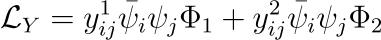 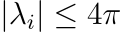 Vacuum stability:
2HDMs have tree-level FCNC
Heavily constrained by experiment

            Avoid by introducing ℤ2 symmetries
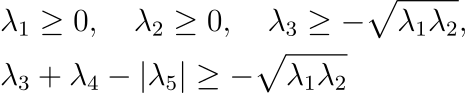 6
Models
Type I 2HDM
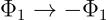 No Yukawa couplings to first doublet
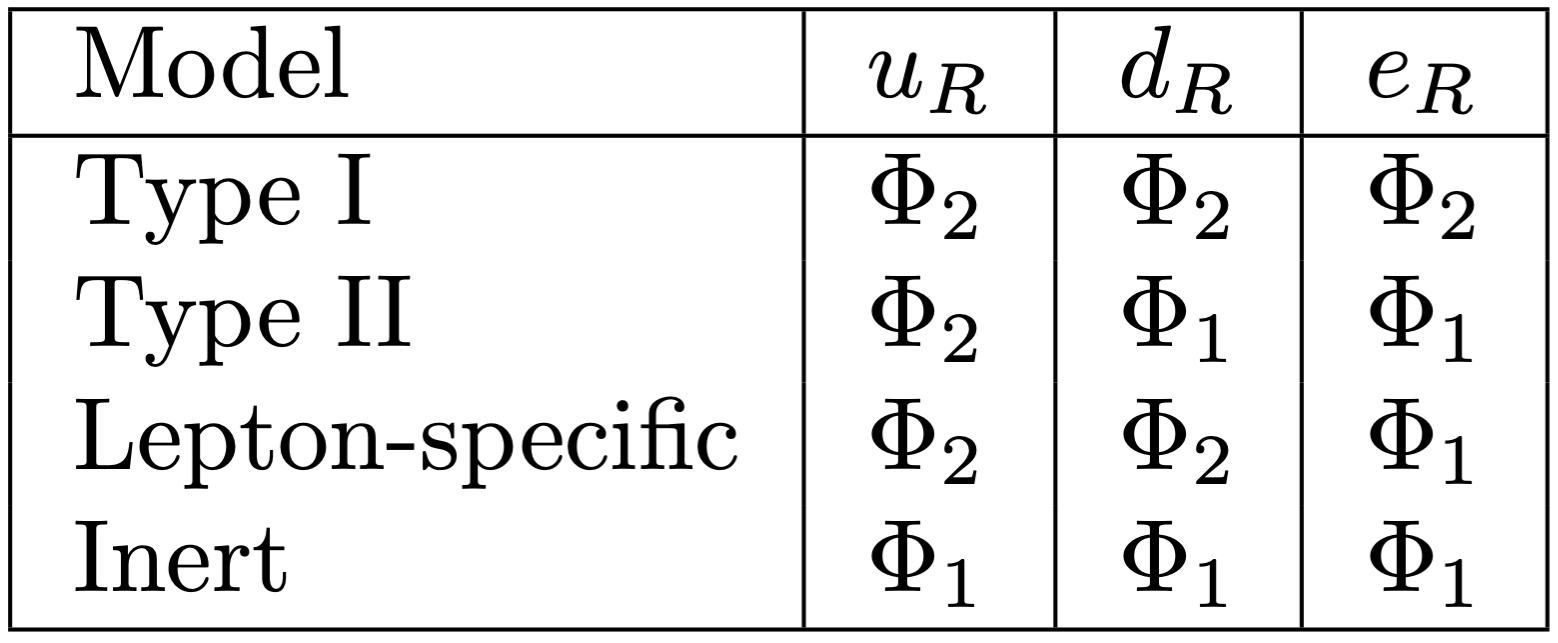 7
Models
Type I 2HDM
Type II 2HDM
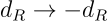 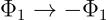 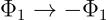 Down type fermions and leptons couple to first doublet.
MSSM is a special case
No Yukawa couplings to first doublet
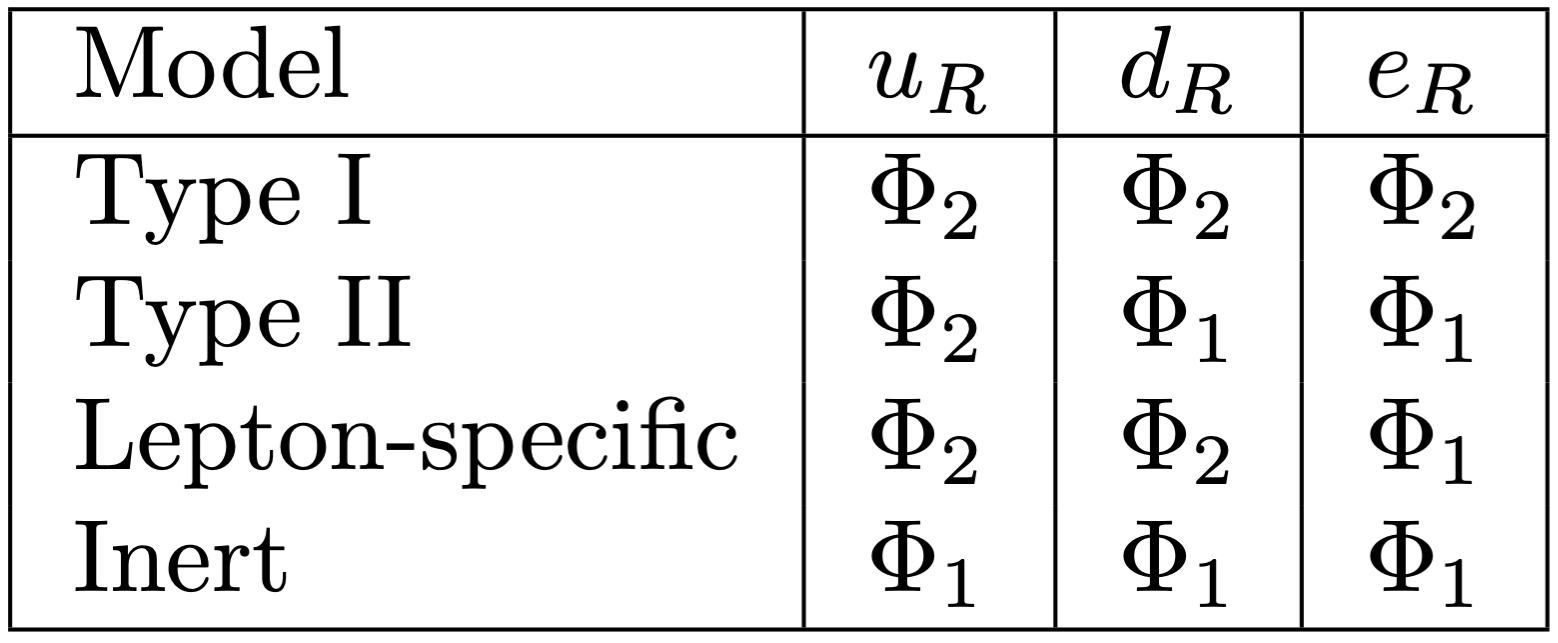 7
Models
Type I 2HDM
Type II 2HDM
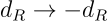 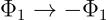 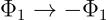 Down type fermions and leptons couple to first doublet.
MSSM is a special case
No Yukawa couplings to first doublet
Lepton-specific 2HDM
Leptons couple to first Higgs doublet
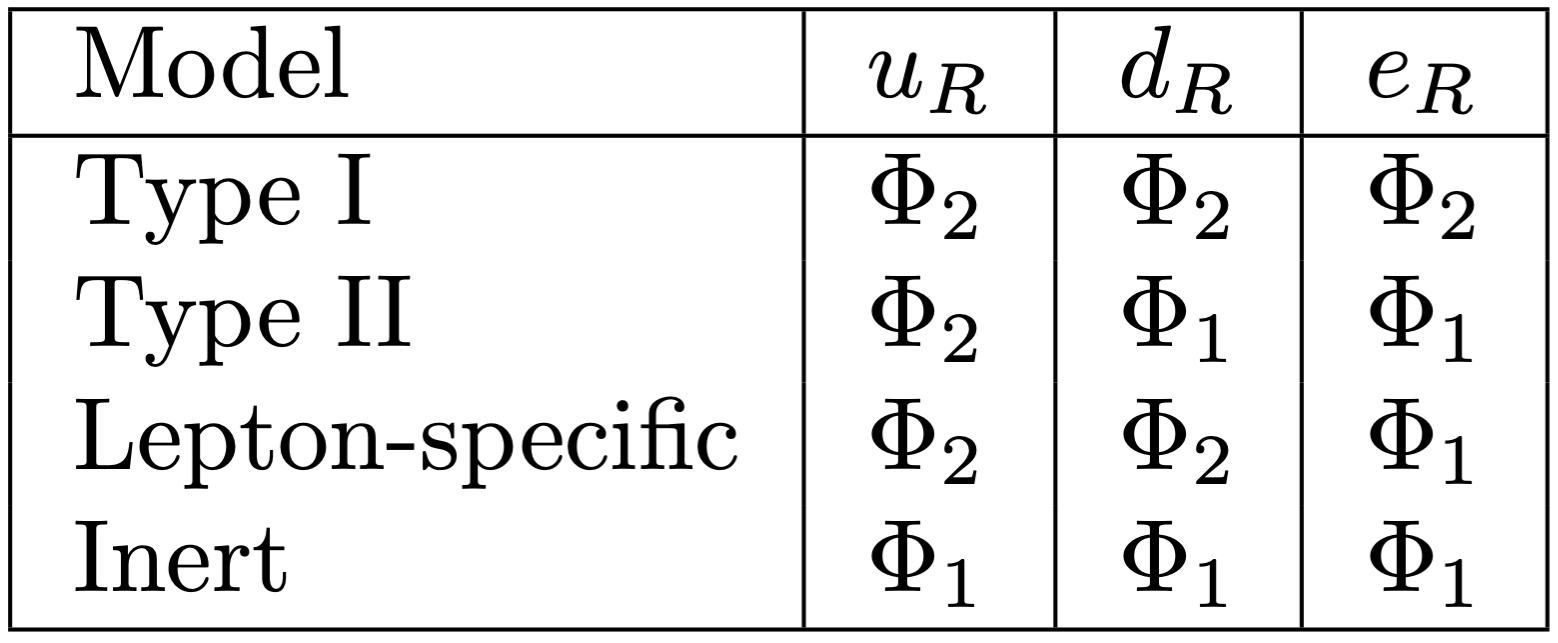 7
Models
Type I 2HDM
Type II 2HDM
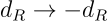 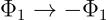 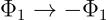 Down type fermions and leptons couple to first doublet.
MSSM is a special case
No Yukawa couplings to first doublet
Lepton-specific 2HDM
Leptons couple to first Higgs doublet
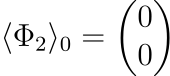 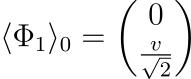 Inert 2HDM
Second doublet has zero vev
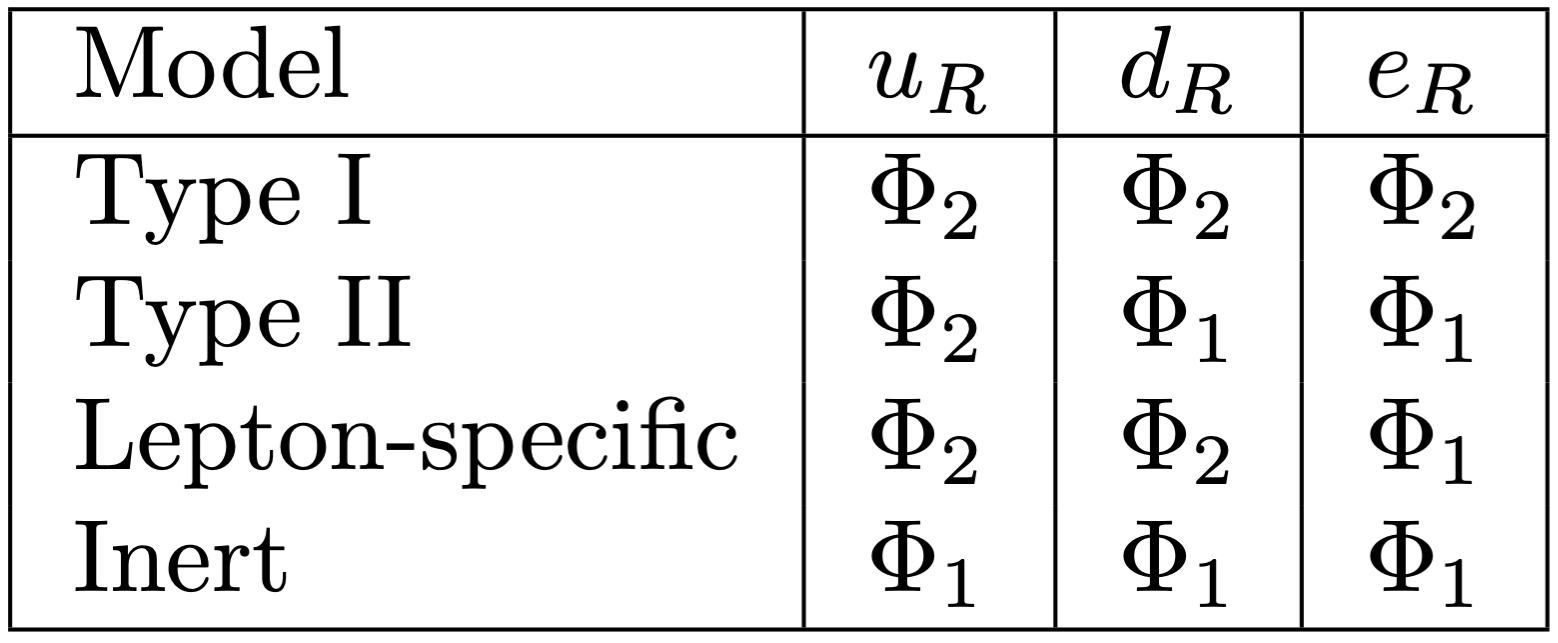 DM candidate as lightest neutral scalar of inert doublet
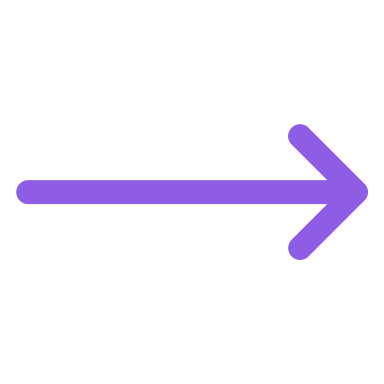 7
Models
Couplings to SM particles
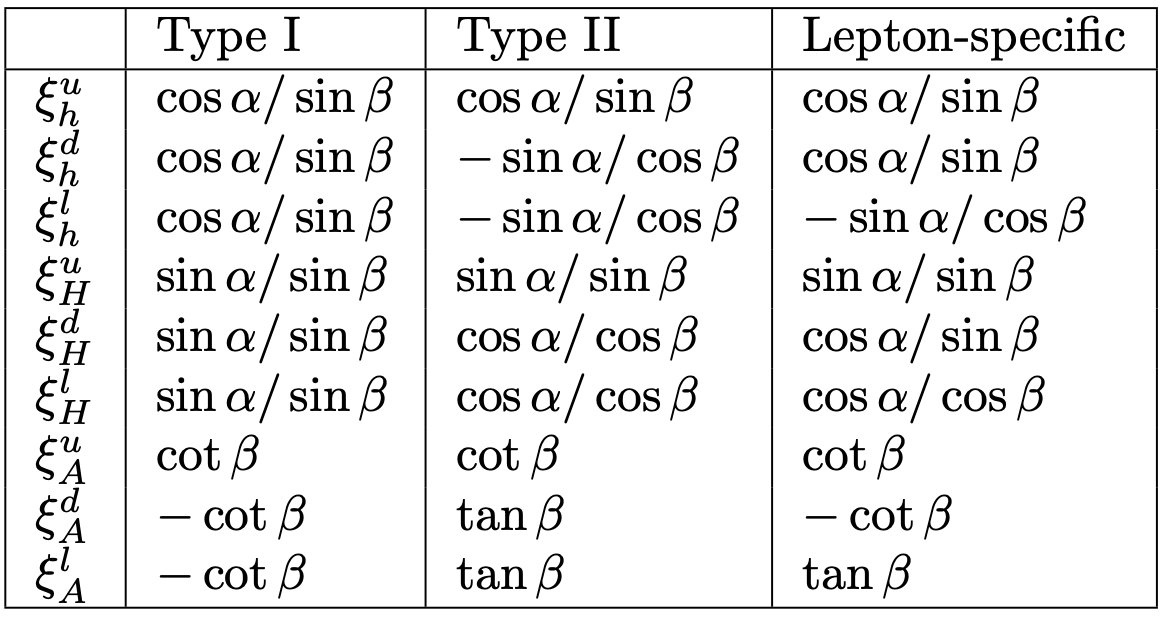 Yukawa couplings depend on 𝛼 and β

Model dependent
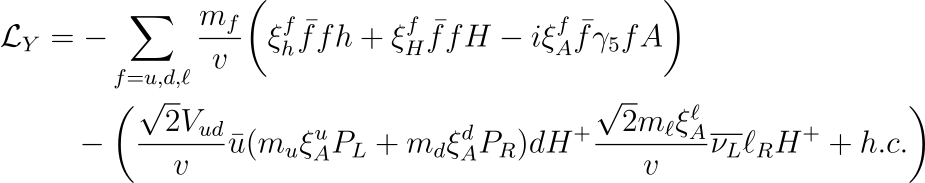 8
Models
Couplings to SM particles
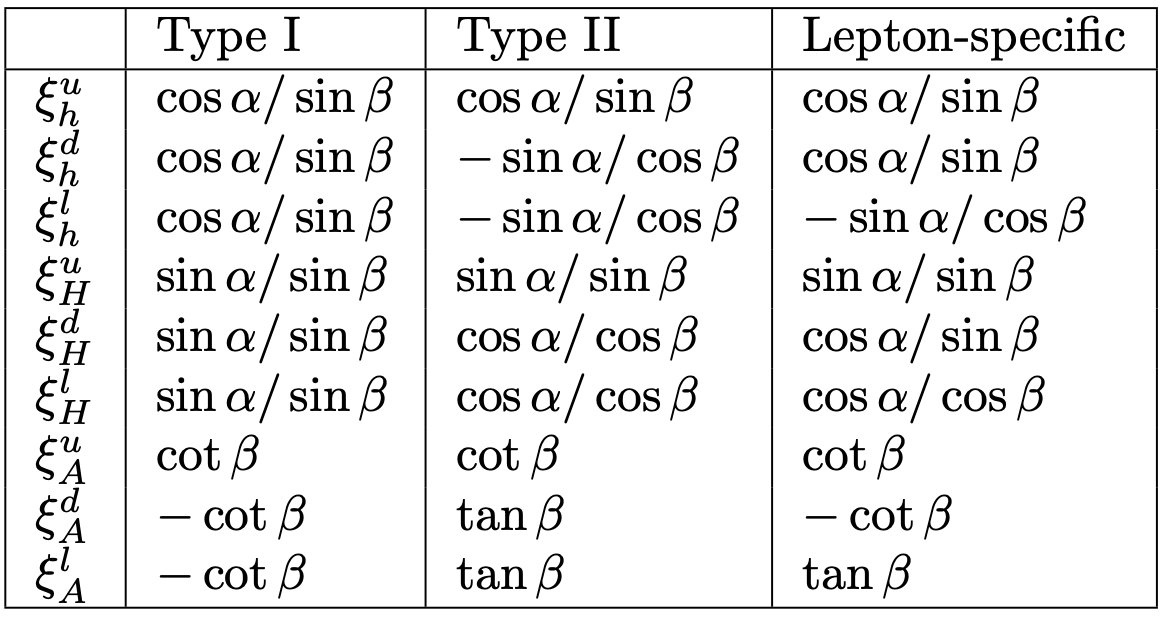 Yukawa couplings depend on 𝛼 and β

Model dependent
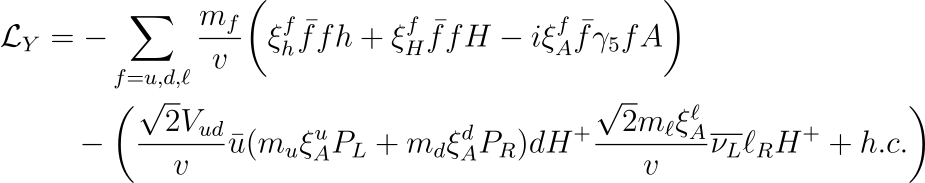 Couplings of neutral scalars to WW and ZZ are the same in all models

	h: Multiply SM coupling with sin(β – 𝛼)
	H: Multiply SM coupling with cos(β – 𝛼)
	A: no coupling
8
Models
Couplings to SM particles
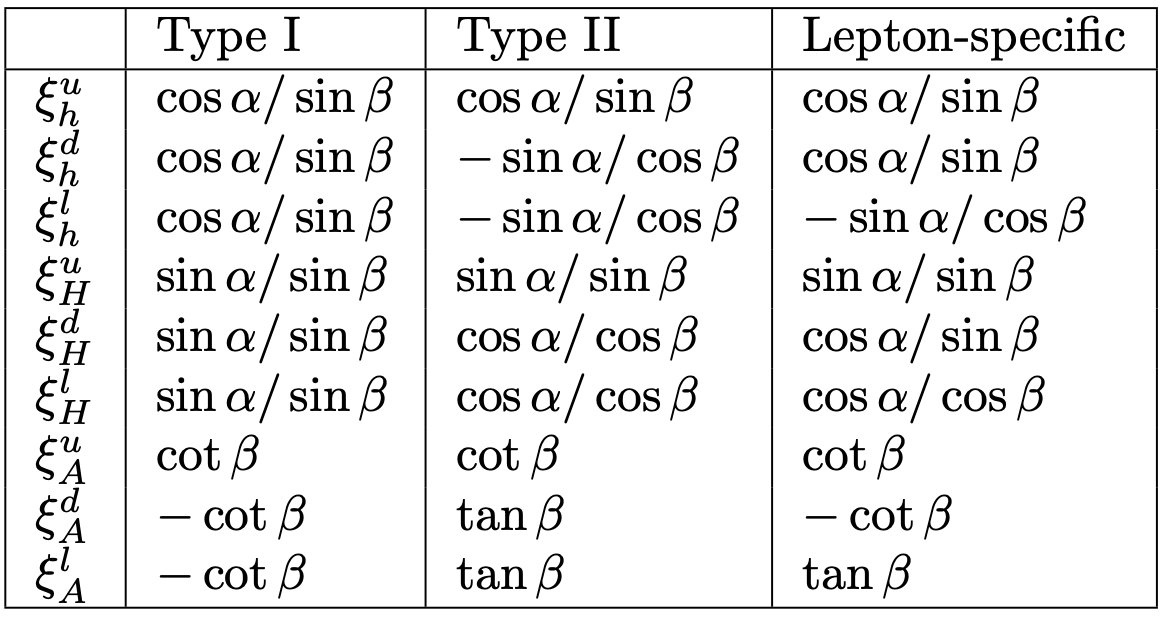 Yukawa couplings depend on 𝛼 and β

Model dependent
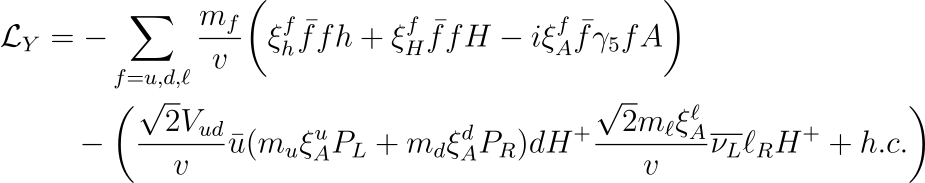 Alignment limit
Couplings of neutral scalars to WW and ZZ are the same in all models

	h: Multiply SM coupling with sin(β – 𝛼) 
	H: Multiply SM coupling with cos(β – 𝛼)
	A: no coupling
SM Higgs = h
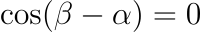 SM Higgs = H
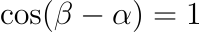 8
Experimental Signatures
Phenomenology varies between models, many free parameters and depend on masses and 𝛼 and β
Similar to the SM Higgs, the dominant production mode for neutral Higgs bosons is ggF
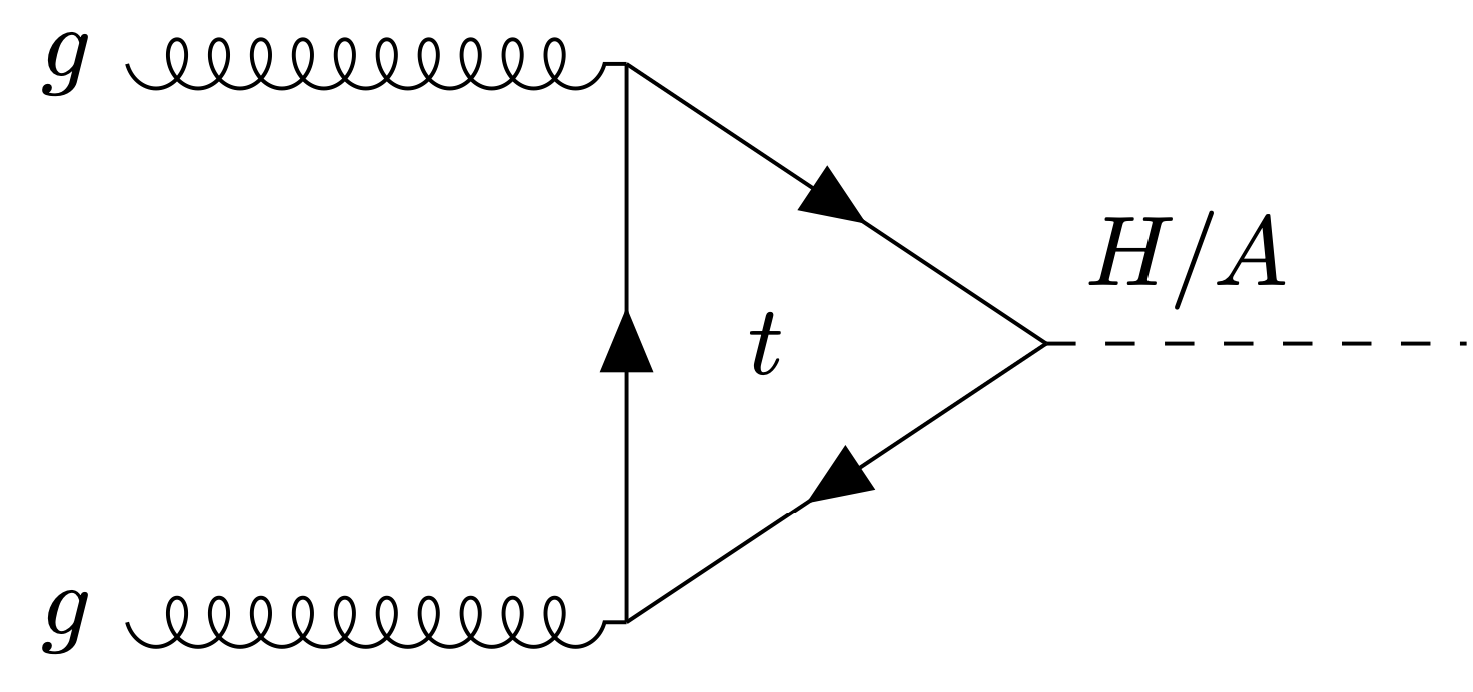 9
Experimental Signatures
Phenomenology varies between models, many free parameters and depend on masses and 𝛼 and β
Charged Higgs bosons produced through ggF and from top quark decays
Similar to the SM Higgs, the dominant production mode for neutral Higgs bosons is ggF
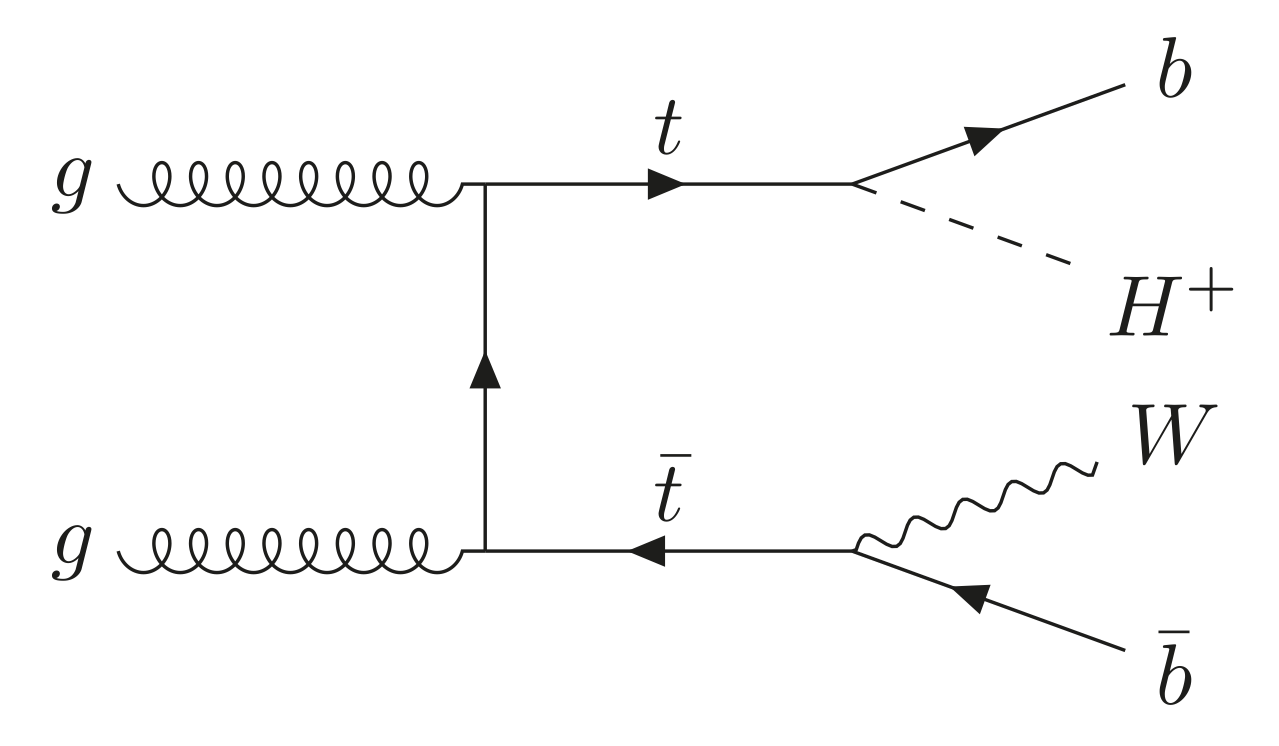 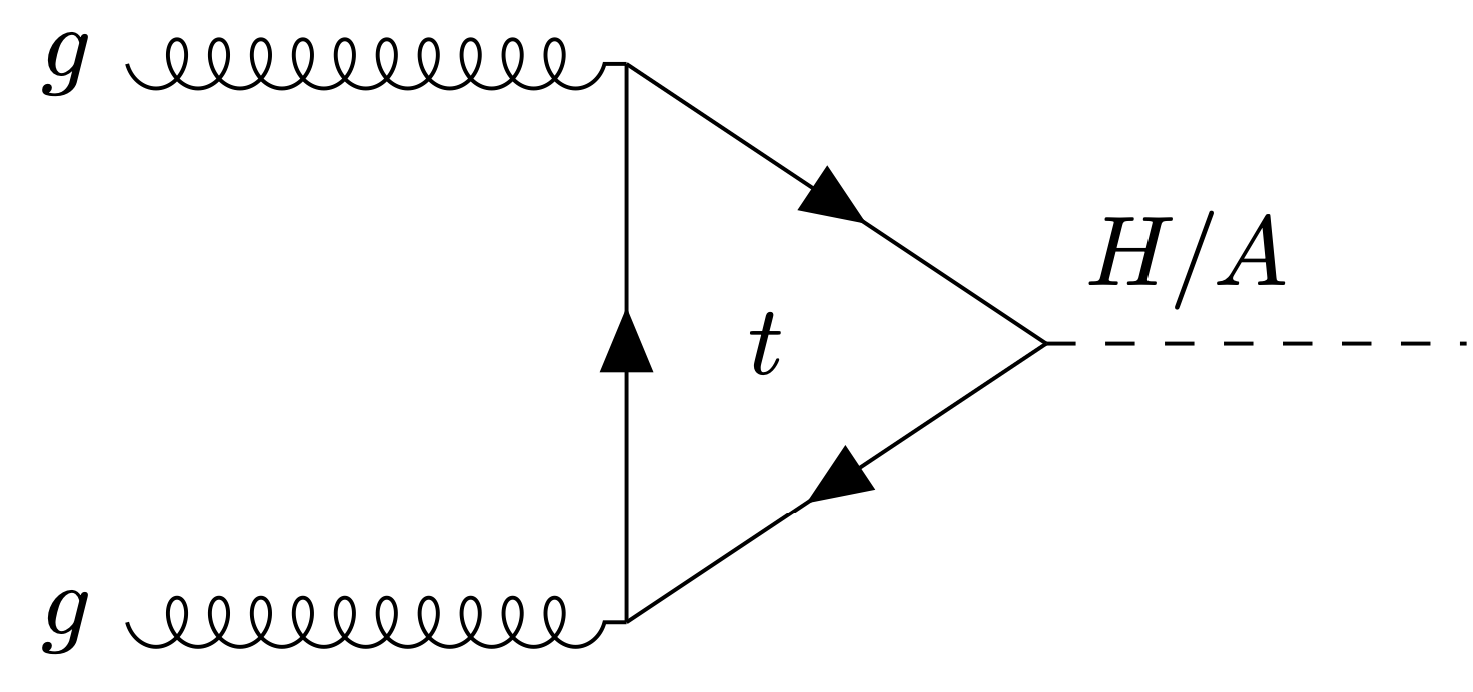 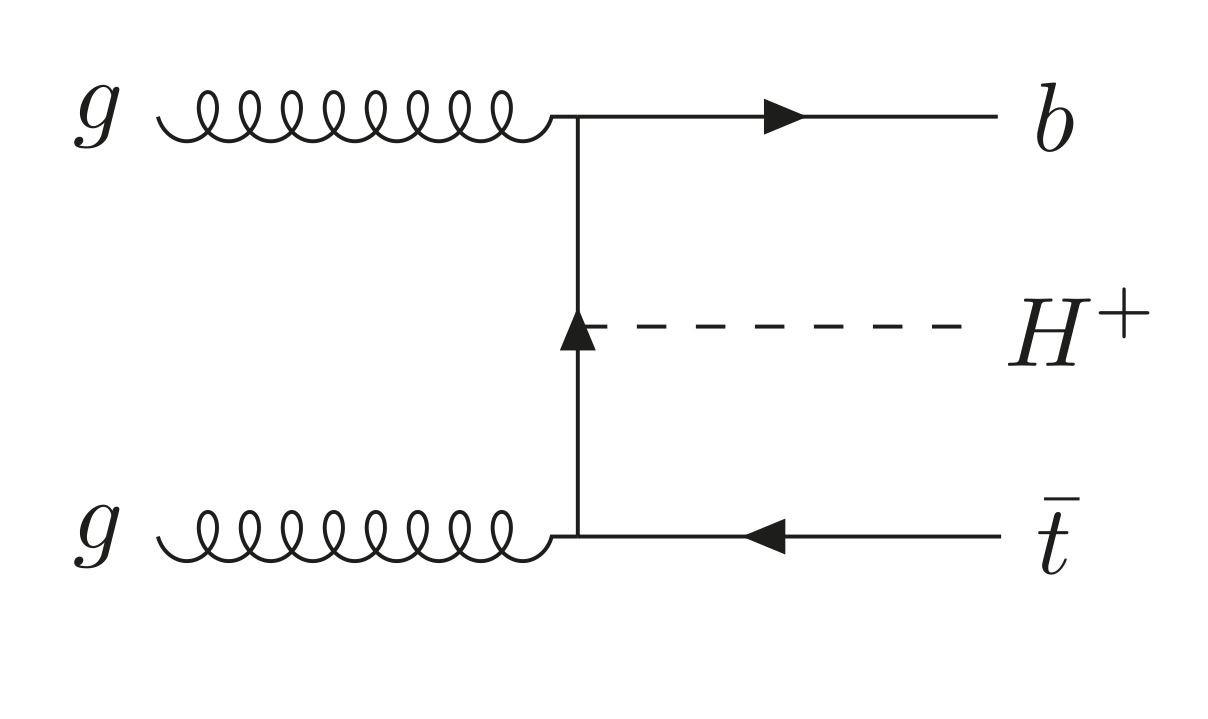 9
Experimental Signatures
Phenomenology varies between models, many free parameters and depend on masses and 𝛼 and β
Charged Higgs bosons produced through ggF and from top quark decays
Similar to the SM Higgs, the dominant production mode for neutral Higgs bosons is ggF
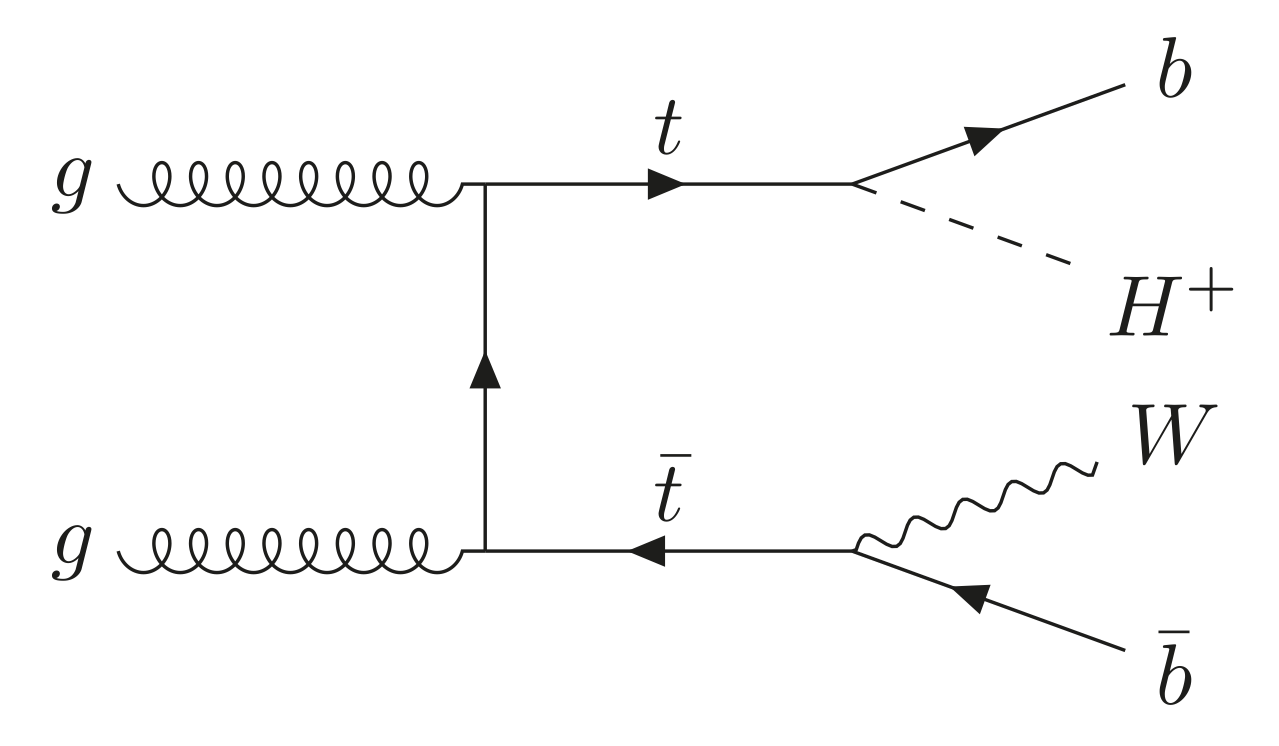 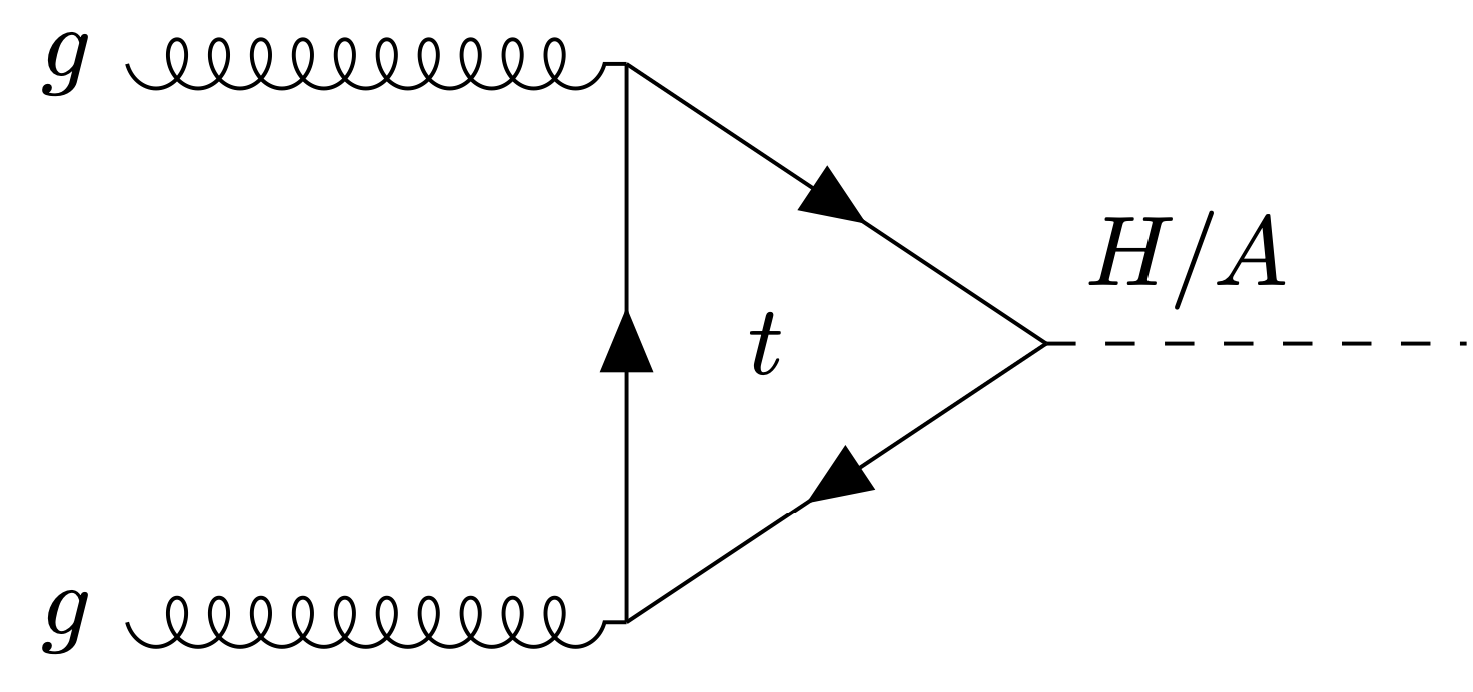 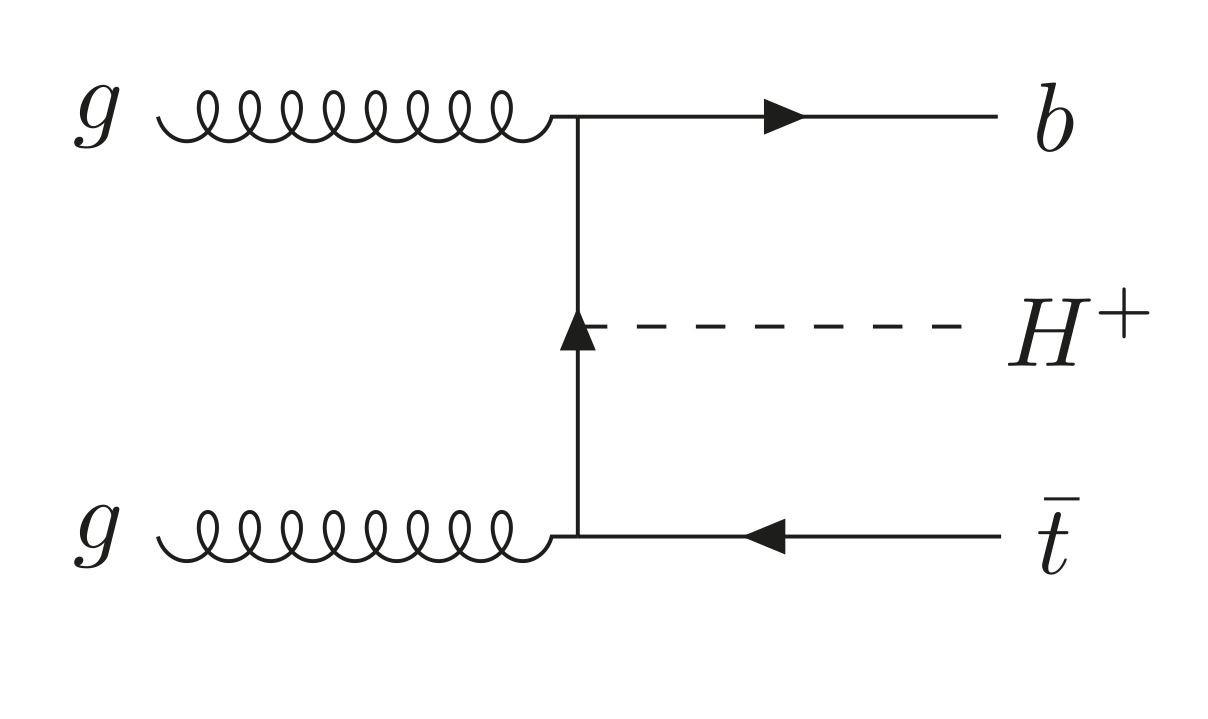 ATLAS and CMS have searched for additional neutral scalars in many decay channels
9
Experimental Signatures
Decays of neutral Higgs bosons
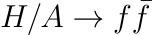 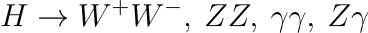 Largest branching ratio to the heaviest available fermion pair

Search for decays into t, b, 𝜏 and μ

No distinction between CP-even and CP-odd scalar – Degenerate masses
Not favored for pseudoscalar – CP conservation
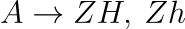 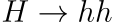 Assuming
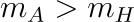 10
[Speaker Notes: µμ]
Experimental Signatures
Decays of charged Higgs bosons
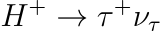 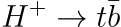 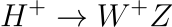 Enhanced in certain models
Decay into tau relevant for large mass range

If allowed tb channel will dominate
11
Experimental Signatures
Decays of charged Higgs bosons
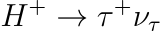 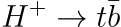 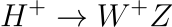 Enhanced in certain models
Decay into tau relevant for large mass range

If allowed tb channel will dominate
Searches have been carried out by the experiments considering many different final states
Have they found any additional scalars?
11
Experimental constraints
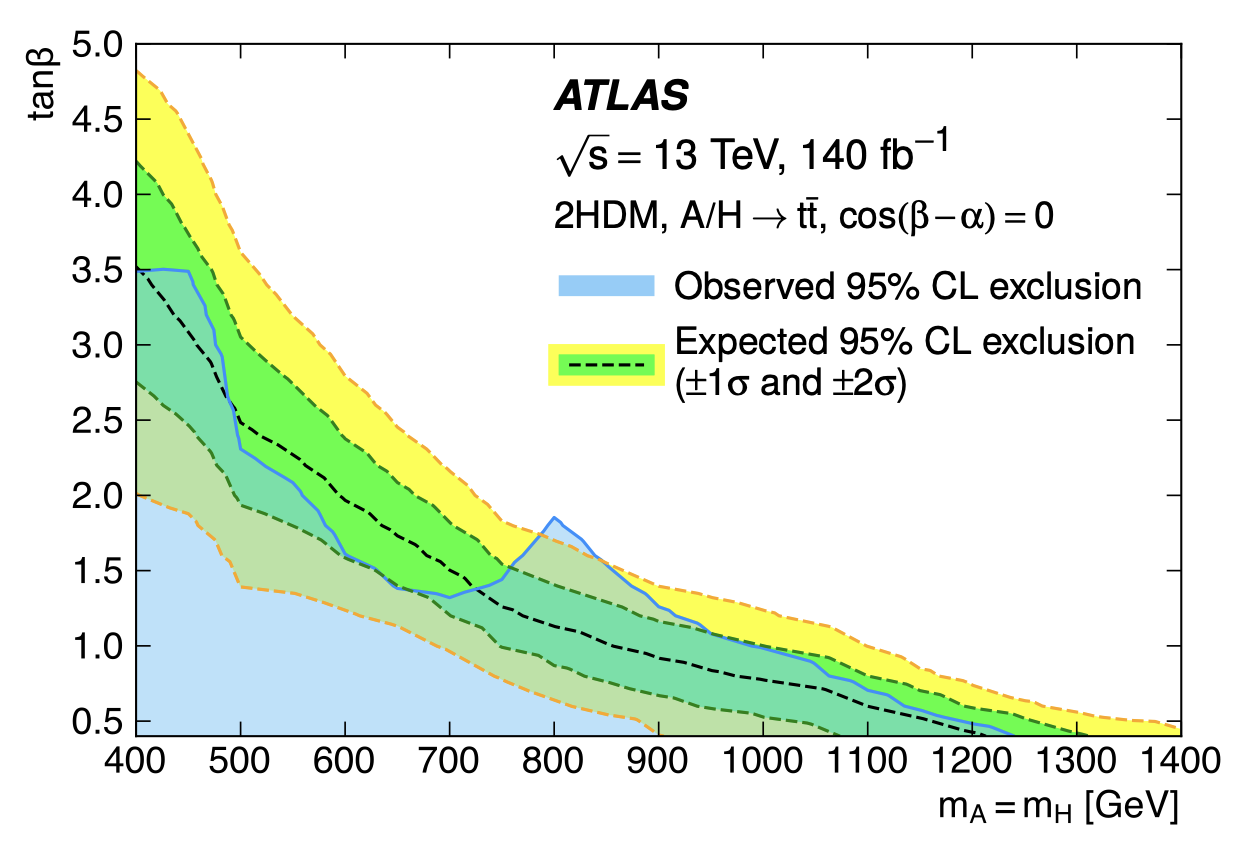 Phenomenology model dependent

                Difficult to place general constraints
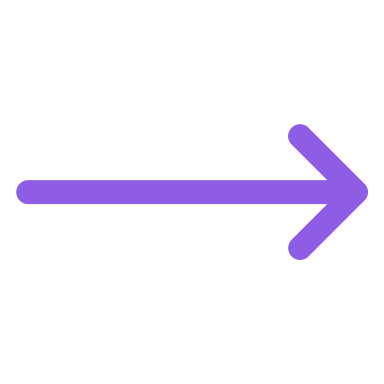 Direct constraints
Measured cross-sections in agreement with SM  give constraints on parameter space in the different models
ATLAS Collaboration. (2024). Search for heavy neutral Higgs bosons decaying into a top quark pair in 140 fb⁻¹ of proton-proton collision data at √s = 13 TeV with the ATLAS detector. arXiv:2404.18986
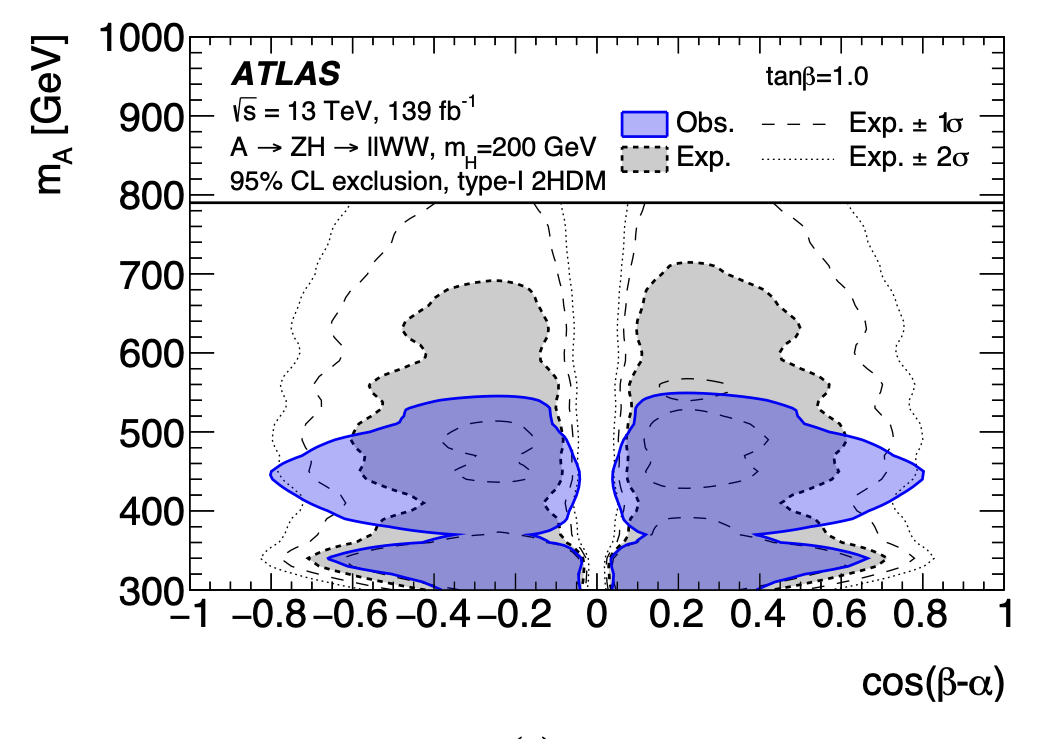 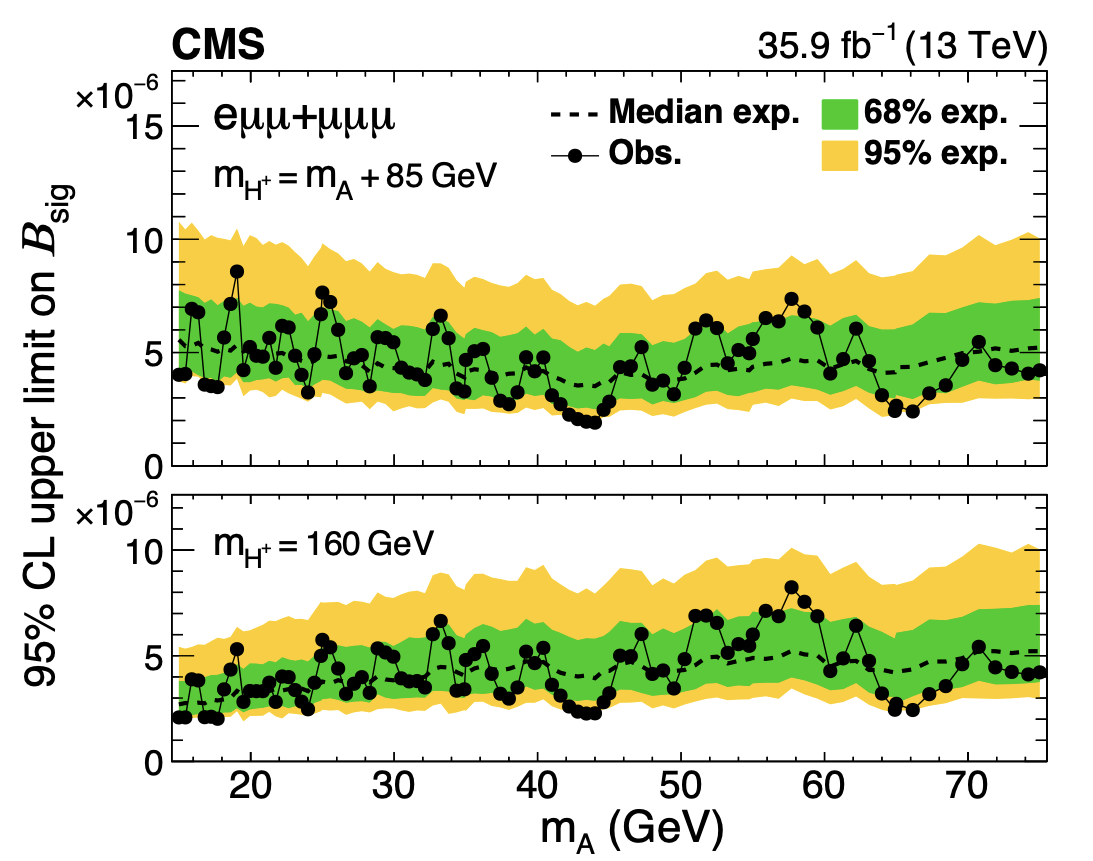 CMS Collaboration. (2019 ).  "Search for a light charged Higgs boson decaying to a W boson and a CP-odd Higgs boson in final states with eμμ or μμμ in proton-proton collisions at √s = 13 TeV." arXiv:1905.07453 .
ATLAS Collaboration. (2021) Search for a heavy Higgs boson decaying into a Z boson and another heavy Higgs boson in the ℓℓbb and ℓℓWW final states in pp collisions at √s = 13 TeV with the ATLAS detector. arXiv:2011.05639
12
Experimental constraints
Phenomenology model dependent

                Difficult to place general constraints
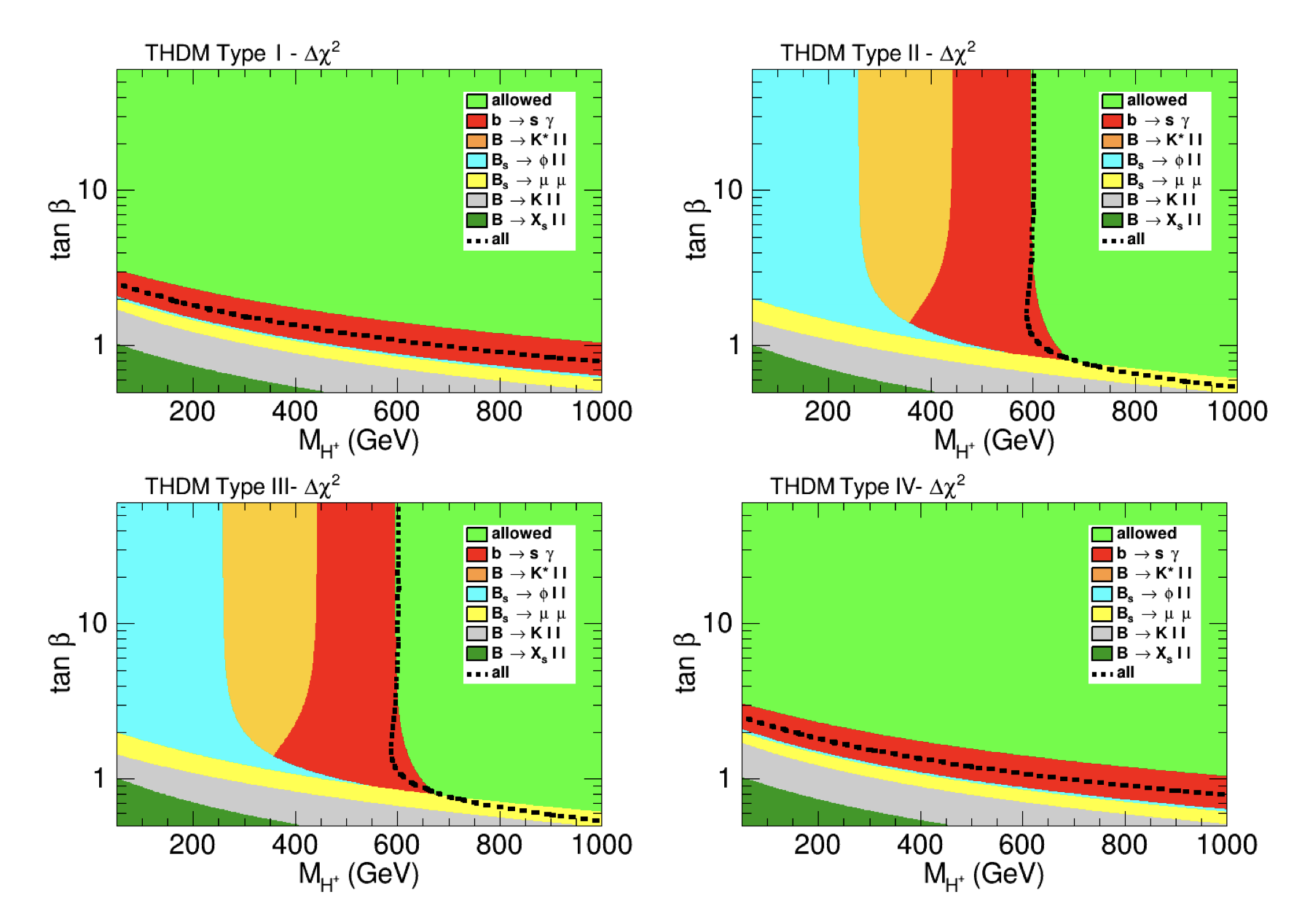 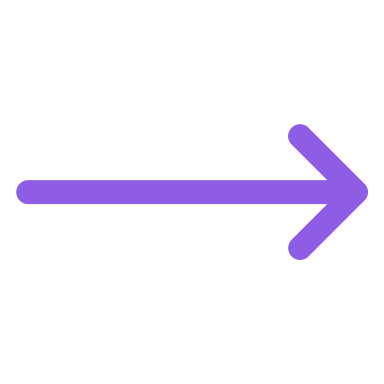 Direct constraints
Measured cross-sections in agreement with SM  give constraints on parameter space in the different models
Indirect constraints
Flavour physics – Highly constrains mass of charged scalar in type II 2HDM

Measurements of SM-like Higgs properties
13
Summary and Outlook
2HDMs are simple extensions of SM scalar sector that can provide solutions to some of the limitations of the SM 


There are many models with many free parameters which gives varying phenomenology


Direct searches have been performed, without statistically significant results


EW precision measurements at HL-LHC might give insight into scalar sector.
14
Thanks for listening!
References
Chen, N., Han, T., Li, S., Su, S., Su, W., Wu, Y. (2019). Type-I Two-Higgs-Doublet Model under the Higgs and Electroweak Precision Measurements. arXiv preprint arXiv:1912.01431.
Branco, G. C., Ferreira, P. M., Lavoura, L., Rebelo, M. N., Sher, M., & Silva, J. P. (2012). Theory and phenomenology of two-Higgs-doublet models. Physics Reports, 516(1–2), 1–102. https://doi.org/10.1016/j.physrep.2012.02.002
ATLAS Collaboration. (2024). Search for heavy neutral Higgs bosons decaying into a top quark pair in 140 fb⁻¹ of proton-proton collision data at √s = 13 TeV with the ATLAS detector. arXiv:2404.18986
Atkinson, Oliver, Matthew Black, Christoph Englert, Alexander Lenz, Aleksey Rusov, and James Wynne. 2022. "The Flavourful Present and Future of 2HDMs at the Collider Energy Frontier." arXiv preprint arXiv:2202.08807.
ATLAS Collaboration. (2021) Search for a heavy Higgs boson decaying into a Z boson and another heavy Higgs boson in the ℓℓbb and ℓℓWW final states in pp collisions at √s = 13 TeV with the ATLAS detector. arXiv:2011.05639
Wang, L., Yang, J. M., & Zhang, Y. (2022). Two-Higgs-doublet models in light of current experiments: A brief review. arXiv: 2203.07244
CMS Collaboration. (2019 ).  "Search for a light charged Higgs boson decaying to a W boson and a CP-odd Higgs boson in final states with eμμ or μμμ in proton-proton collisions at √s = 13 TeV." arXiv:1905.07453 .